Progression in Geography
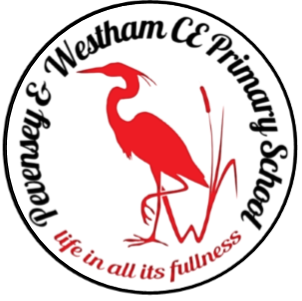 EYFS
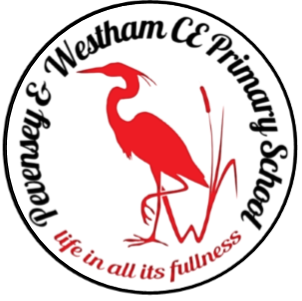 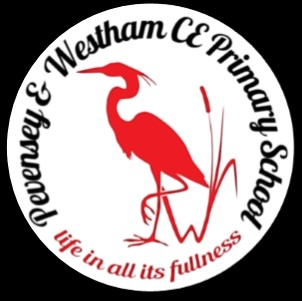 Early Years – Laying the Foundations for Geography
Throughout the reception year at PAWS I will be building on the foundations in geography that will allow me to…


Know where I live

Know my journey to school 

Talk about some of the differences in notice  when I am in a different places 

Talk about places when looking at books and watching tv/videos.

Talking about places that I have been to

Talk about places in stories

Use language that relates to place

Recognise elements of my environment that are manmade and natural

Make maps from stories

Follow simple maps in play
The following activities will provide opportunities to develop the required knowledge I need; 
Term 1 – Me and my family 
Use a simple map to explore the school building and grounds.  Explore our local village to familiarise with immediate surroundings.  Create simple maps to mark significant landmarks in our community and explain what makes our village unique. 
Term 2 – My country 
Explore our capital city using books, websites and online videos.  Compare London to the environment of our local area recognising the similarities and differences of a village to a big city. 
Term 3 – My country 
Explore countries across the globe, concentrating on any places that may be of significant interest to any members of the cohort. Recognise and address any similarities and differences between life in this and other countries, exploring manmade and natural elements and the different ways in which people live. 
Term 4 – My universe 
Look at our planets place in the Solar Systema and explore the elements of the universe including the sun, moon and stars. Research what our planet looked like a long time ago compared to now and what it was like when dinosaurs ruled the world
Term 5 – Looking after myself and others 
Experience the hatching of ducklings and study our local area to find the perfect place for our ducks to live, considering suitable habitats and potential predators. Walk to our local farm and explore the farmland, considering the type of environment animals need to live.  
Term 6 -  My next move 
Travel to Bushy Wood to compare the elements of a larger woodland to that of our small woodland at school.
I will gain relevant experiences of geography through the continuous and enhanced provision within the following areas; 

Large and small role play (inside and outside), all small world areas, reading, sand and water areas, music and computing areas.
By the end of the reception year, I will have gained a good level of development in the following areas, which will sufficiently prepare me for the Year 1 geography curriculum at PAWS. 

Understanding the world
The natural world
People, culture and communities
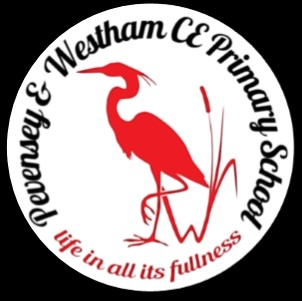 Early Years – Laying the Foundations for Geography
These core texts will stimulate discussion and help me to make links within my understanding; 

The Everywhere Bear
Martha Maps it Out
The Jolly Postman
A Walk in London
Santa is coming to Eastbourne, 
We’re going on a Lion Hunt
The Ugly 5
Handa’s surprise 
The Little Red Hen Makes a Pizza
The Magic Paintbrush
Quill Soup
Chapatti Moon
Anna Hibiscus’ Song 
What the Ladybird Heard
Rosie’s walk 
There’s room for everyone
Where does my food come from?
These home learning links will help my parents and care givers support my learning at home: 

https://www.natgeokids.com/uk/teacher-category/geography/ 

https://www.rgs.org/schools/resources-for-schools/the-united-kingdom 

https://www.kids-world-travel-guide.com/

https://www.ordnancesurvey.co.uk/mapzone/ 

https://world-geography-games.com/
I will widen my art vocabulary as I become exposed to and encouraged to use the following words; 
Environment, Place
England, London, Capital city 
World
Town, Village 
Castle, Beach, Post Office, Farm  
Weather – rainy, sunny, cloudy, storm, snowy, windy, hot, cold
Seasons – summer, spring, autumn, winter
Mountain
Sea
Cliff
Map, Globe
Exploring  
Directions – forwards, backwards, up, down
Symbols
Spotlight on SEND – Inclusive and Adaptive teaching
Pupils with SEND are supported across the curriculum through Quality First Teaching informed by Inclusive and Adaptive teaching practices.  This is part of our universal offer.  

Subject specific inclusive and adaptive strategies can be found here.
Here are some examples of the work that we have created so far!; 

Hyperlink to Geography evidence folder.
EYFS – Pevensey and Westham School
Environment	Location	Scale	    Distribution         Processes      Change	      Interaction       Interdependence     Sustainability     Diversity
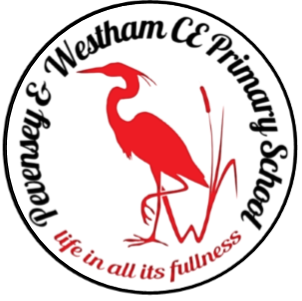 Geography
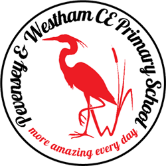 What features are found in the local area?
Substantive Knowledge
Pupils will know:
The human and natural features found around the school grounds
The difference between natural and human
That the school is in a village called Westham in the UK
How to draw information from a simple map
How to create a simple map to represent the school grounds or playground
Vocabulary and knowledge from observation, discussion, stories, non-fiction texts and maps to describe the local area
Important processes and changes in the natural world around them, including the seasons
How to make observations and recordings to describe and recall a route around the school grounds
To use directional language to recall a journey around the school grounds e.g. behind the tree, through the gate etc.

ELG: Understanding the World
Describe their immediate environment using knowledge from observation, discussion, stories, non-fiction texts and maps
Know some similarities and differences between the natural world around them and contrasting environments, drawing on their experiences and what has been read in class
Understand some important processes and changes in the natural world around them, including the seasons
Describe a familiar route
Discuss routes and locations, using words like ‘in front of’ and ‘behind’
Use all their senses in hands-on exploration of natural materials
Draw information from a simple map
Explore the natural world around them
Discipline Knowledge
Fieldwork data collection:
Observe, record and interpret a journey around the school by collecting items e.g. grass, leaves, stone, litter etc.
Data representation:
Pictogram (Journey Bucket/Stick)
Mapwork:
Aerial and Satellite photographs, Google Earth, School OS Map, 3D Maps

Thinking skills
End Points of Learning
Pupils making a good level of progress will:
Identify human and natural features found around the school grounds
Recognise that the school is in a village called Westham in the UK
Present a simple map to represent the school grounds or playground
Identify and describe the main elements of the weather
Describe how weather conditions change in the UK during the four seasons
Describe how the weather is different in some countries in the hot and cold areas of the world
Recognise the location of the Equator, North Pole and South Pole
Building on…
Observed and discussed how the weather changes during the day and four seasons
Observed and discussed seasonal signs in the natural world
Use all their senses in hands-on exploration of natural materials
Begin to understand the need to respect and care for the natural environment and all living things
Understand position through words alone. For example, “The bag is under the table,” – with no pointing
Describe a familiar route
Discuss routes and locations, using words like ‘in front of’ and ‘behind’
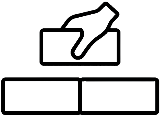 Spotlight on SEND – Inclusive and Adaptive teaching
Pupils with SEND are supported across the curriculum through Quality First Teaching informed by Inclusive and Adaptive teaching practices.  This is part of our universal offer.  

Subject specific inclusive and adaptive strategies can be found here.
EYFS – The Weather
Environment	Location	Scale	    Distribution         Processes      Change	      Interaction       Interdependence     Sustainability     Diversity
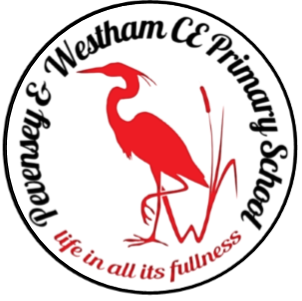 Geography
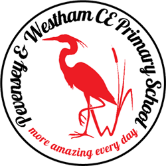 What is the weather like around the world?
Substantive Knowledge
Pupils will know:
The location of the Equator, North Pole and South Pole
The elements that make up the weather
How to observe and measure elements of the weather using simple instruments
How to record their results and display them graphically
How and why the weather changes over time
How and why the weather changes during the four seasons
The location of hot and cold places in the world
How the weather is different in countries located in the hot and cold places of the world
How and why temperatures decrease from the Equator towards the North and South Pole
The features of the environments of Antarctica and Sahara desert
Why Antarctica and the Sahara are both classified as deserts
ELG: Understanding the World
Know that there are different countries in the world and talk about the differences they have experienced or seen in photos
Explore the natural world around them.
Recognise some environments that are different to the one in which they live.
Describe their immediate environment using knowledge from observation, discussion, stories, non-fiction texts and maps.
Explain some similarities and differences between life in this country and life in other countries, drawing on knowledge from stories, non-fiction texts and (when appropriate) maps.
Discipline Knowledge
Fieldwork data collection:
Maximum and minimum thermometer; Anemometer; Weather vane; rain collector
Data representation:
Pictogram; Tally chart; Venn diagram
Mapwork:
World maps; Atlases; Globe; Aerial and satellite photographs; Google Earth 
Thinking skills
End Points of Learning
Pupils making a good level of progress will:
Identify human and natural features found around the school grounds
Recognise that the school is in a village called Westham in the UK
Present a simple map to represent the school grounds or playground
Identify and describe the main elements of the weather
Describe how weather conditions change in the UK during the four seasons
Describe how the weather is different in some countries in the hot and cold areas of the world
Recognise the location of the Equator, North Pole and South Pole
Building on…
Experienced different weather conditions when outside and the clothes they wear accordingly
Observed and discussed how the weather changes during the day and four seasons
Observed and discussed seasonal signs in the natural world
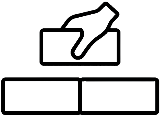 Spotlight on SEND – Inclusive and Adaptive teaching
Pupils with SEND are supported across the curriculum through Quality First Teaching informed by Inclusive and Adaptive teaching practices.  This is part of our universal offer.  

Subject specific inclusive and adaptive strategies can be found here.
EYFS – Holidays
Environment	Location	Scale	    Distribution         Processes      Change	      Interaction       Interdependence     Sustainability     Diversity
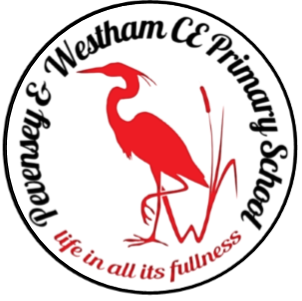 Geography
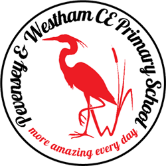 Where do we go on holiday? Why?
Substantive Knowledge
Pupils will know:
The location of the Equator, North Pole and South Pole
The elements that make up the weather
How and why the weather changes during the four seasons
The location of hot and cold places in the world
How the weather is different in countries located in the hot and cold places of the world
How and why temperatures decrease from the Equator towards the North and South Pole
That different human and physical features can be found at holiday destinations
That different forms of travel are used to get to different destinations
ELG: Understanding the World
Know that there are different countries in the world and talk about the differences they have experienced or seen in photos
Recognise some environments that are different to the one in which they live.
Know some similarities and differences between the natural world around them and contrasting environments, drawing on their experiences and what has been read in class.
Explain some similarities and differences between life in this country and life in other countries, drawing on knowledge from stories, non-fiction texts and (when appropriate) maps.
Discipline Knowledge
Data representation:
Pictogram; Tally chart; Venn diagram
Mapwork:
World maps; Atlases; Globe; Aerial and satellite photographs; Google Earth 

Thinking skills
End Points of Learning
Pupils making a good level of progress will:
Identify human and natural features found around the school grounds
Recognise that the school is in a village called Westham in the UK
Present a simple map to represent the school grounds or playground
Identify and describe the main elements of the weather
Describe how weather conditions change in the UK during the four seasons
Describe how the weather is different in some countries in the hot and cold areas of the world
Recognise the location of the Equator, North Pole and South Pole
Building on…
Experienced different weather conditions when outside and the clothes they wear accordingly
Observed and discussed how the weather changes during the day and four seasons
Observed and discussed seasonal signs in the natural world
The location of hot and cold places in the world
How and why temperatures decrease from the Equator towards the North and South Pole
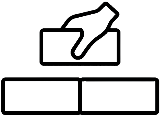 Spotlight on SEND – Inclusive and Adaptive teaching
Pupils with SEND are supported across the curriculum through Quality First Teaching informed by Inclusive and Adaptive teaching practices.  This is part of our universal offer.  

Subject specific inclusive and adaptive strategies can be found here.
Year 1
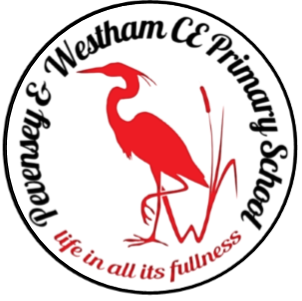 Year 1 – Pevensey and Westham
Environment	Location	Scale	    Distribution         Processes      Change	      Interaction       Interdependence     Sustainability     Diversity
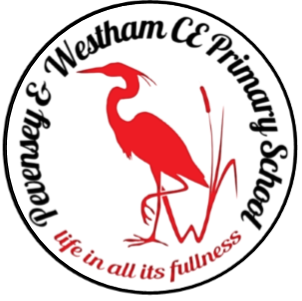 Geography
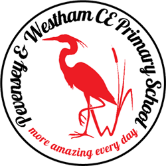 What is the geography of where we live?
End Points of Learning
Pupils making a good level of progress will:
Locate and describe where they live in the United Kingdom in relation its four nations, largest cities and the continents of the world
Describe what each of these land use categories is – transport, residential, economic activity, public services and open space
Present their findings using a range of graphs, charts and maps
Describe and suggest reasons for ways in which they observe the environment of the local area changing
Suggest reasons why the seaside is such a popular place to visit
Describe how some living things are adapted to living along the coastline
Identify and give examples of some ways people can impact negatively and pollute coastal environments
Substantive Knowledge
Pupils will know:
The physical and human features of a range of significant locations around the world
The physical and human features of their local area
Different points of direction to describe where features are in relation to the school. e.g. the church is east of the school
What land use refers to
How to carry out fieldwork to identify, describe and record the main types of land use in their locality
How to present their results graphically and as a land use map
That the main types of land use are transport, residential, economic activity, public services and open space
Where they live in the United Kingdom in relation its four nations, largest cities and the continents of the world
Ways in which the environment of the local area is changing and the likely reasons for this
How to plan and plot a geographical walk around the local area that includes its key physical and human features

National Curriculum Coverage:
Locational knowledge  - Name, locate and identify characteristics of the four countries and capital cities of the United Kingdom and its surrounding seas
Place knowledge - Understand geographical similarities and differences through studying the human and physical geography of a small area of the United Kingdom
Human and physical geography - Use basic geographical vocabulary to refer to key physical and human features
Geographical skills and fieldwork - Use world maps, atlases and globes to identify the United Kingdom and its countries as well as the countries, continents and oceans studied at this key stage. - Use aerial photographs and plan perspectives to recognize landmarks and basic human and physical features. - Use simple observational skills to study key human and physical features of environments. - Use simple fieldwork and observational skills to study the geography of their school and its grounds and the key human and physical features of its surrounding environment.
Discipline Knowledge
Fieldwork data collection:
Observe, record and interpret land use data relating to the local area
Data representation:
Bar Graph; Line Graph; Pictogram; Tally Chart; Land Use map
Mapwork:
UK maps; Atlases; Globe; Terrestrial, Aerial and Satellite photographs.
Imagery
Google Earth
Thinking skills
Building on…
The physical and human features of the coast and seaside areas
What the environments of temperate, polar and tropical regions are like
To observe, record, present and interpret information collected through fieldwork (Weather)
Understood the difference between natural and human made features of the school grounds and local area
Located key features of the school grounds on an outline plan
Observed the school grounds and local area on Google Erath Pro
Gathered information from a map and drawn their own simple maps
Observed the location the United Kingdom is on a world map and globe
Learned that they live in the United Kingdom
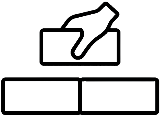 Spotlight on SEND – Inclusive and Adaptive teaching
Pupils with SEND are supported across the curriculum through Quality First Teaching informed by Inclusive and Adaptive teaching practices.  This is part of our universal offer.  

Subject specific inclusive and adaptive strategies can be found here.
Year 1 – The Sunshine Coast
Environment	Location	Scale	    Distribution         Processes      Change	      Interaction       Interdependence     Sustainability     Diversity
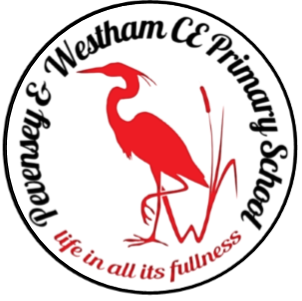 Geography
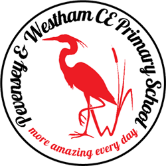 Why do we love being beside the sea so much?
End Points of Learning
Pupils making a good level of progress will:
Locate and describe where they live in the United Kingdom in relation its four nations, largest cities and the continents of the world
Describe what each of these land use categories is – transport, residential, economic activity, public services and open space
Present their findings using a range of graphs, charts and maps
Describe and suggest reasons for ways in which they observe the environment of the local area changing
Suggest reasons why the seaside is such a popular place to visit
Describe how some living things are adapted to living along the coastline
Identify and give examples of some ways people can impact negatively and pollute coastal environments
Substantive Knowledge
Pupils will know:
The difference between the physical and human geographical features of the seaside, countryside and towns and cities
The distinction between the concepts of ‘coast’, ‘rural’ and ‘urban’
A range of different physical features of coastlines
What is meant by the terms ‘high tide’ and ‘low tide’
Why the seaside is such an attractive place for people to visit
Why it is important that seaside environments are conserved
That there are many different habitats at the seaside
How creatures at the seaside are adapted to their environment
Different ways in which people can impact negatively on or pollute seaside environments
The four countries and capital cities of the United Kingdom and its surrounding seas
How traditional seaside holidays in the United Kingdom have changed within living memory
National Curriculum Coverage:
Locational knowledge - Name, locate and identify characteristics of the four countries and capital cities of the United Kingdom and its surrounding seas
Human and physical geography - Use basic geographical vocabulary to refer to key physical and human features
Geographical skills and fieldwork - Use world maps, atlases and globes to identify the United Kingdom and its countries as well as the countries, continents and oceans studied at this key stage. - Use simple compass directions and locational and directional language to describe the location of features and routes on a map. - Use aerial photographs and plan perspectives to recognize landmarks and basic human and physical features
Discipline Knowledge
Fieldwork data collection: 
Four points of compass
Statistical representation:  
Bar Graph; Line Graph; Pictogram
Mapwork
World maps; Atlases; Globe; Aerial and satellite photographs.
Imagery
Google Earth
Thinking skills
Building on…
The main elements of the weather and how it changes during the four seasons in the United Kingdom
How the weather is different across the regions of the United Kingdom
Experienced different weather conditions when outside and the clothes they wear accordingly
Observed and discussed how the weather changes during the day and four seasons
Observed and discussed seasonal signs in the natural world
Located the UK on a globe, world map and in an atlas
Know that continents are land and oceans water and that there are many countries in the world
Talked about their experiences of being at the seaside
Recreated seaside environments in sand play
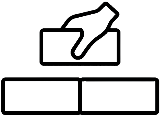 Spotlight on SEND – Inclusive and Adaptive teaching
Pupils with SEND are supported across the curriculum through Quality First Teaching informed by Inclusive and Adaptive teaching practices.  This is part of our universal offer.  

Subject specific inclusive and adaptive strategies can be found here.
Year 2
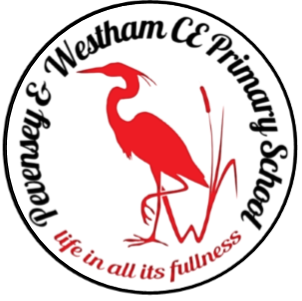 Year 2 – Welcome to our World
Environment	Location	Scale	    Distribution         Processes      Change	      Interaction       Interdependence     Sustainability     Diversity
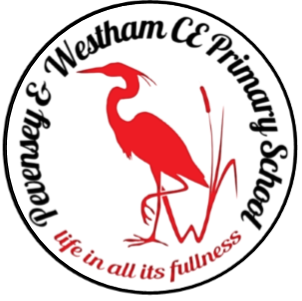 Geography
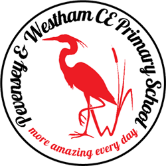 What is the weather, climate and environment like around the world?
Substantive Knowledge
Pupils will know:
The seven continents and five oceans of the world together with the Equator, North Pole and South Pole
The geographical features of Antarctica including its polar climate
How living things are adapted to survive in extreme environments e.g. Antarctica and the Sahara Desert
How the weather, climate and environment of a place will change depending on its location in relation to the Equator and Poles
How the geographical features of the Sahara Desert compare with those of Antarctica
The location of Zambia in Africa
Why Antarctica is a desert even though it is the coldest place on earth
The geographical features of the Arctic Ocean and the North Pole environment
How the Arctic and the North Pole is geographically different from Antarctica and the South Pole
What a food chain is and identify and describe the main elements in the food chain of a polar bear
Why polar bears are not found in Antarctica
How to use atlas maps and GIS to plan an expedition from Canada to Antarctica
Why penguins would not survive in tropical areas of the world
National Curriculum Coverage:
Locational knowledge - Name and locate the world’s seven continents and five oceans
Human and physical geography - Identify daily and seasonal weather patterns in the United Kingdom and the location of hot and cold areas of the world in relation to the Equator and the North and South Poles. - Use basic geographical vocabulary to refer to key physical and human geographical features
Geographical skills and fieldwork - Use world maps, atlases and globes to identify the United Kingdom and its countries as well as the countries, continents and oceans studied at this key stage - Use aerial photographs and plan perspectives to recognize landmarks and basic human and physical features. - Use simple observational skills to study key human and physical features of environments
Discipline Knowledge
Mapwork
World maps; Atlases; Globe; Terrestrial photographs; Aerial and satellite photographs
Imagery
Google Earth

Thinking skills
End Points of Learning
Pupils making a good level of progress will:
Identify and locate the seven continents and five oceans of the world together with the Equator, North Pole and South Pole
Describe how the weather, climate and environment of a place will change depending on its location in relation to the Equator and Poles
Identify and describe some of the ways that living things are adapted to survive in extreme environments (e.g. Sahara Desert and Antarctica)
Identify and describe the location of Zambia within the continent of Africa and in relation to the Equator, North Pole and South Pole
Compare and contrast the climate of Mugurameno Village with the temperate climate of the United Kingdom
Compare and contrast the human and physical geographical features of Mugurameno Village compared with those of their locality
Building on…
There are different countries around the world with different climates and environments
How weather influences farming and the types of food that can be grown in the UK
Experienced different weather conditions when outside and the clothes they wear accordingly
Observed and discussed how the weather changes during the day and four seasons
Observed and discussed seasonal signs in the natural world
Located the UK on a globe, world map and in an atlas
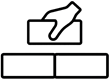 Spotlight on SEND – Inclusive and Adaptive teaching
Pupils with SEND are supported across the curriculum through Quality First Teaching informed by Inclusive and Adaptive teaching practices.  This is part of our universal offer.  

Subject specific inclusive and adaptive strategies can be found here.
Year 2 – Off to Africa!
Environment	Location	Scale	    Distribution         Processes      Change	      Interaction       Interdependence     Sustainability     Diversity
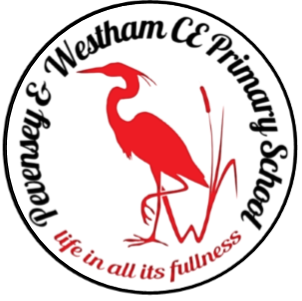 Geography
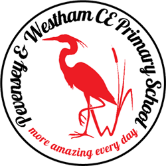 How does Mugurameno Village compare with PaW?
Substantive Knowledge
Pupils will know:
The location of Zambia within the continent of Africa and in relation to the Equator, North Pole and South Pole
Why Zambia and Mugurameno Village have a temperate climate and why savannah is the dominant vegetation 
The main features of savannah including some of the wildlife
How the climate of Mugurameno Village compares with the temperate climate of the United Kingdom
The weather conditions experienced on a typical day in Mugurameno Village 
The main physical and human features of Mugurameno Village 
How the human and physical geographical features of Mugurameno Village compare with those of their locality
How the people use the Zambezi River and why it is an important lifeline
What the people in Mugurameno Village eat and how that compares to the diet of people in the UK
How and why school life in Mugurameno Village has both similarities and differences to the United Kingdom
National Curriculum Coverage:
Locational knowledge - Name and locate the world’s seven continents and five oceans
Place knowledge - Understand geographical similarities and differences through studying the human and physical geography of a small area in a contrasting non-European country
Human and physical geography - Identify the location of hot and cold areas of the world in relation to the Equator and the North and South Poles. - Use basic geographical vocabulary to refer to key physical and human geographical features
Geographical skills and fieldwork - Use world maps, atlases and globes to identify the United Kingdom and its countries as well as the countries, continents and oceans studied at this key stage. - Use aerial photographs and plan perspectives to recognize landmarks and basic human and physical features. Use simple observational skills to study key human and physical features of environments
Discipline Knowledge
Statistical representation:  
Bar Graph; Line Graph; Pictogram
Mapwork
World maps; Atlases; Globe; Aerial and satellite photographs.
Imagery
Google Earth

Thinking skills
End Points of Learning
Pupils making a good level of progress will:
Identify and locate the seven continents and five oceans of the world together with the Equator, North Pole and South Pole
Describe how the weather, climate and environment of a place will change depending on its location in relation to the Equator and Poles
Identify and describe some of the ways that living things are adapted to survive in extreme environments (e.g. Sahara Desert and Antarctica)
Identify and describe the location of Zambia within the continent of Africa and in relation to the Equator, North Pole and South Pole
Compare and contrast the climate of Mugurameno Village with the temperate climate of the United Kingdom
Compare and contrast the human and physical geographical features of Mugurameno Village compared with those of their locality
Building on…
The world’s continents and oceans and the location of the North Pole and South Pole
The distinction between physical and human features
The main physical and human characteristics of their own locality
The main elements of the weather
The difference between weather and climate
The distribution of polar, temperate and tropical regions
How weather changes during the four seasons in the United Kingdom
Observed the location the United Kingdom on a world map and globe
Learned that they live in the United Kingdom
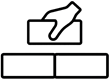 Spotlight on SEND – Inclusive and Adaptive teaching
Pupils with SEND are supported across the curriculum through Quality First Teaching informed by Inclusive and Adaptive teaching practices.  This is part of our universal offer.  

Subject specific inclusive and adaptive strategies can be found here.
Year 3
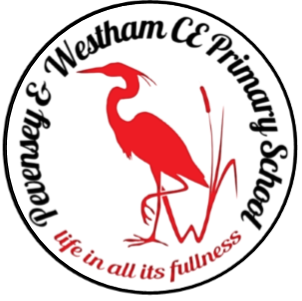 Year 3 – The United Kingdom
Environment	Location	Scale	    Distribution         Processes      Change	      Interaction       Interdependence     Sustainability     Diversity
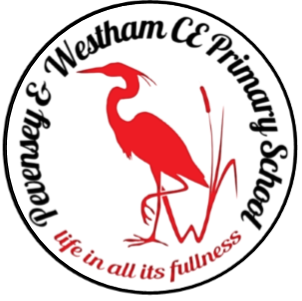 Geography
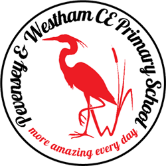 Why is the Southeast so heavily populated?
Substantive Knowledge
Pupils will know:
Where they live in the United Kingdom in relation its four nations, largest cities and the continents of the world
The physical and human features of a range of significant locations around the UK
What the terms ‘average’ and ‘general’ mean when discussing patterns of the UK
That there are exceptions to many of the patterns described below
That Wales and Scotland are more mountainous than the South of England
There is more average annual rainfall in the North and West of the UK
The average annual temperatures are higher in the South and East of the UK
What land use refers to and how it varies across the UK
There are more complex transport links in the South of England compared with other parts of the UK
The population density is much greater in the South East of England and there are range of reasons for this
The population of PaW has grown considerably over the past 100 years and this has had an impact on the landscape
National Curriculum Coverage:
Locational knowledge - name and locate counties and cities of the United Kingdom, geographical regions and their identifying human and physical characteristics, key topographical features (including hills, mountains, coasts and rivers), and land-use patterns; and understand how some of these aspects have changed over time
Human and physical geography - describe and understand key aspects of: physical geography, including: climate zones, biomes and vegetation belts, mountains. - human geography, including: types of settlement and land use, economic activity including trade links, and the distribution of natural resources including energy, food, minerals and water
Geographical skills and fieldwork - use maps, atlases, globes and digital/computer mapping to locate countries and describe features studied. - Use the eight points of a compass, four and six-figure grid references, symbols and key (including the use of Ordnance Survey maps) to build their knowledge of the United Kingdom and the wider world
Discipline Knowledge
Statistical representation:
Drawing and interpreting: climate graphs, population density data
Mapwork
Interpreting OS 1:25,000 Explorer maps using the key and symbols, contour lines, topographic maps, climate maps, transportation links maps, land-use maps
Imagery
Terrestrial, aerial and satellite photographs (orientating with OS map locations) and Google Earth
Thinking skills
End Points of Learning
Pupils making a good level of progress will:
Identify, describe and locate where they live in the United Kingdom in relation its four nations, largest cities and the continents of the world
Describe and explain what the terms ‘average’ and ‘general’ and that there are exceptions to the following:   1) How Wales and Scotland are more mountainous than the South of England. 2) There is more average annual rainfall in the North and West of the UK. 3) The average annual temperatures are higher in the South and East of the UK. 4) There are more transport links in the South of England compared with other parts of the UK
Reason and speculate why the population density is much greater in the South East of England
Identify and describe the different layers of the Earth and the three main types of rock
Explain how volcanoes are formed
Evaluate and reach a judgement on the benefits and costs or disadvantages of living in close proximity to an active volcano
Building on…
That the main types of land use are transport, residential, economic activity, public services and open space
The difference between the physical and human geographical features of the seaside, countryside and towns and cities
The distinction between the concepts of ‘coast’, ‘rural’ and ‘urban’
The four countries and capital cities of the United Kingdom and its surrounding seas
How traditional seaside holidays in the United Kingdom have changed within living memory
The elements that make up the weather
How to observe and measure elements of the weather using simple instruments
How and why the weather changes over time
How and why the weather changes during the four seasons
The location of hot and cold places in the world
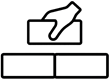 Spotlight on SEND – Inclusive and Adaptive teaching
Pupils with SEND are supported across the curriculum through Quality First Teaching informed by Inclusive and Adaptive teaching practices.  This is part of our universal offer.  

Subject specific inclusive and adaptive strategies can be found here.
Year 3 – Extreme Earth
Environment	Location	Scale	    Distribution         Processes      Change	      Interaction       Interdependence     Sustainability     Diversity
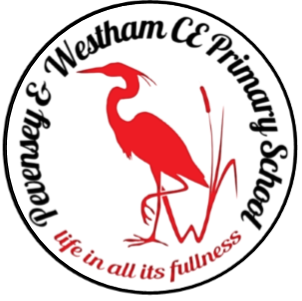 Geography
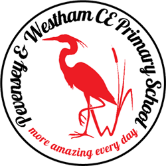 Why and where do volcanoes and earthquakes occur?
Substantive Knowledge
Pupils will know:
The countries, major cities, rivers and mountains of Europe
What a mountain is and the names and location of the main ranges of fold mountains in the world
How ranges of fold mountains formed
The different layers of the Earth
The three main types of rock
The climate of Italy and Pompeii and how it compares with where they live 
How the climate and physical processes have shaped the landscape around the Gulf of Naples
The physical and human features around the Gulf of Naples 
Why Vesuvius is the only active volcano on mainland Europe
How volcanoes are formed
The structure of a typical composite volcano
The benefits and costs or disadvantages of living in close proximity to an active volcano
National Curriculum Coverage:
Locational knowledge - The countries (including the location of Russia), major cities and key physical and human geography of Europe
Place knowledge - Understand geographical similarities and differences through the study of human and physical geography of a region in a European country;
Human and physical geography - Describe and understand key aspects of: Physical geography including mountains, climate zones and volcanoes; Human geography including economic activity and trade links
Geographical skills - use maps, atlases, globes and digital/computer mapping to locate countries and describe features studied
Discipline Knowledge
Statistical representation:
Drawing and interpreting: climate graphs and tabular data
Mapwork - Interpreting and annotating thematic distribution maps: political, relief,  and climate regions
Imagery - Terrestrial, aerial and satellite photographs and Google Earth
 
Thinking skills
End Points of Learning
Pupils making a good level of progress will:
Identify, describe and locate where they live in the United Kingdom in relation its four nations, largest cities and the continents of the world
Describe and explain what the terms ‘average’ and ‘general’ and that there are exceptions to the following:   1) How Wales and Scotland are more mountainous than the South of England. 2) There is more average annual rainfall in the North and West of the UK. 3) The average annual temperatures are higher in the South and East of the UK. 4) There are more transport links in the South of England compared with other parts of the UK
Reason and speculate why the population density is much greater in the South East of England
Identify and describe the different layers of the Earth and the three main types of rock
Explain how volcanoes are formed
Evaluate and reach a judgement on the benefits and costs or disadvantages of living in close proximity to an active volcano
Building on…
The distribution and features of polar, temperate and tropical climates
How climate determines the environments and landscapes in different continents
How environments all around the world, including their own locality, offer advantages and disadvantages to those who live there
The difference between physical and human processes and features
What natural resources are and what economic activity involves
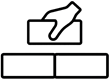 Spotlight on SEND – Inclusive and Adaptive teaching
Pupils with SEND are supported across the curriculum through Quality First Teaching informed by Inclusive and Adaptive teaching practices.  This is part of our universal offer.  

Subject specific inclusive and adaptive strategies can be found here.
Year 4
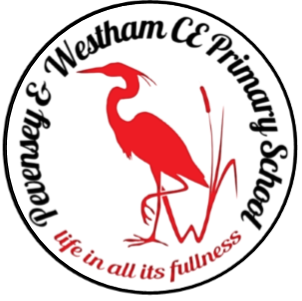 Year 4 – National Parks
Environment	Location	Scale	    Distribution         Processes      Change	      Interaction       Interdependence     Sustainability     Diversity
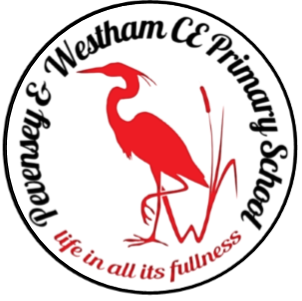 Geography
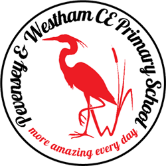 What are National Parks for?
Substantive Knowledge
Pupils will know:
The names and locations of some of the National Parks of Great Britain
How the distribution of National Parks compares with the distribution of uplands and urban areas in Great Britain
Why areas of Great Britain are chosen as National Parks
The main distinctive physical features of National Parks
What the term ‘cultural heritage’ means
Why cultural features are also important elements of National Parks
The distinctive physical and cultural features of the South Downs National Park
The three aims or purposes of National Parks
Some of challenges facing the National Park (e.g. dueling the A27, soil erosion, littering, Ash Dieback disease)
How National Parks are managed to tackle these challenges
The main land use of National Parks
Why farming and farmers are important in helping to achieve the aims of the National Parks
National Curriculum Coverage:
Locational knowledge- name and locate counties and cities of the United Kingdom, geographical regions and their identifying human and physical characteristics, key topographical features (including hills, mountains, coasts and rivers), and land-use patterns; and understand how some of these aspects have changed over time
Human and physical geography - Describe and understand key aspects of: physical geography, including vegetation belts, rivers, mountains. Human geography, including types of settlement and land use, economic activity, and the distribution of natural resources
Geographical skills and fieldwork - use maps, atlases, globes and digital/computer mapping to locate countries and describe features studied. - use the eight points of a compass, four and six-figure grid references, symbols and key (including the use of Ordnance Survey maps) to build their knowledge of the United Kingdom and the wider world
Discipline Knowledge
Statistical representation:
Drawing and interpreting: bar graphs, line graphs and climate graphs
Mapwork
Interpreting OS 1:25,000 Explorer maps using the key and symbols, eight points of the compass, four and six figure grid references, contour lines and cross sections, annotated sketch maps and using scale lines to calculate straight and winding distances
Imagery
Terrestrial, aerial and satellite photographs (orientating with OS map locations) and Google Earth
Thinking skills
End Points of Learning
Pupils making a good level of progress will:
Identify and locate some of the National Parks of Great Britain
Explain why areas of Great Britain are selected as National Parks
Describe and explain some of challenges facing the National Park (e.g. dueling the A27, soil erosion, littering, Ash Dieback disease)
Draw an informed conclusion as to how National Parks are managing to tackle these challenges
Identify, describe and explain how the course of a typical river changes from source to mouth and the physical features it creates
Explain how rivers play such an important part in the water cycle
Explain why the coastline around the local area is under threat from flooding and cliff erosion
Compare and contrast some of the options available to the local area in the future to manage the threat of coastal flooding
Building on…
The kind of things that people, organsitions and communities can do to live more sustainably
The difference between physical and human features of environments
The importance of leisure, recreation and tourism
About a range of economic activities including farming
The key physical and human features of the UK
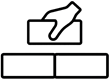 Spotlight on SEND – Inclusive and Adaptive teaching
Pupils with SEND are supported across the curriculum through Quality First Teaching informed by Inclusive and Adaptive teaching practices.  This is part of our universal offer.  

Subject specific inclusive and adaptive strategies can be found here.
Year 4 – Water
Environment	Location	Scale	    Distribution         Processes      Change	      Interaction       Interdependence     Sustainability     Diversity
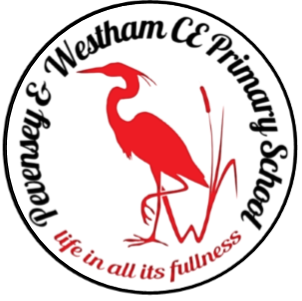 Geography
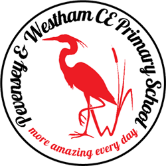 Friend of Foe?: What challenges are coastal communities facing?
Substantive Knowledge
Pupils will know:
How the course of a typical river changes from source to mouth and the physical features it creates
Why these physical features are formed
How a simple cross section across the river changes at different points
What the water cycle is
How rivers play such an important part in the water cycle
Where in the world Bangladesh is located and the rivers that flow through it
Why Bangladesh suffers from serious annual flooding from its rivers
What is being done in Bangladesh to control river flooding
Why the coastline around the local area is under threat from flooding and cliff erosion
The Government’s 100 year plan to provide sea defenses to protect the coastline
Some of the existing measures that have been put in place to protect the local area from flooding
Some of the options available to the local area in the future to manage the threat of coastal flooding
The advantages and disadvantages of different options

National Curriculum Coverage:
Locational knowledge - name and locate counties and cities of the United Kingdom, geographical regions and their identifying human and physical characteristics, key topographical features (including hills, mountains, coasts and rivers), and land-use patterns; and understand how some of these aspects have changed over time
Human and physical geography - describe and understand key aspects of: physical geography, including: rivers and the water cycle
Geographical skills and fieldwork - use maps, atlases, globes and digital/computer mapping to locate countries and describe features studied. - Use fieldwork to observe, measure, record and present the human and physical features in the local area using a range of methods, including sketch maps, plans and graphs, and digital technologies.
Discipline Knowledge
Fieldwork
Sketching existing defenses, observe signs of erosion
Statistical representation:  
Bar Graph; Line Graph; Pictogram; River Cross Sections
Mapwork
World maps; Atlases; Globe; Aerial and satellite photographs.
Imagery
Google Earth
Thinking skills
End Points of Learning
Pupils making a good level of progress will:
Identify and locate some of the National Parks of Great Britain
Explain why areas of Great Britain are selected as National Parks
Describe and explain some of challenges facing the National Park (e.g. dueling the A27, soil erosion, littering, Ash Dieback disease)
Draw an informed conclusion as to how National Parks are managing to tackle these challenges
Identify, describe and explain how the course of a typical river changes from source to mouth and the physical features it creates
Explain how rivers play such an important part in the water cycle
Explain why the coastline around the local area is under threat from flooding and cliff erosion
Compare and contrast some of the options available to the local area in the future to manage the threat of coastal flooding
Building on…
How physical processes such as volcanoes and earthquakes impact on people
The difference between physical and human processes and features
What different land uses are and what economic activity involves
How habitats and ecosystems around the world are vulnerable to pollution
How environments change including those in their own locality
About the importance of the River Nile when studying Ancient Egypt
About the concept of a geographical hazard
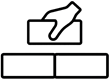 Spotlight on SEND – Inclusive and Adaptive teaching
Pupils with SEND are supported across the curriculum through Quality First Teaching informed by Inclusive and Adaptive teaching practices.  This is part of our universal offer.  

Subject specific inclusive and adaptive strategies can be found here.
Year 5
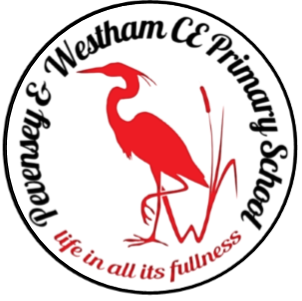 Year 5 – Road Trip USA!
Environment	Location	Scale	    Distribution         Processes      Change	      Interaction       Interdependence     Sustainability     Diversity
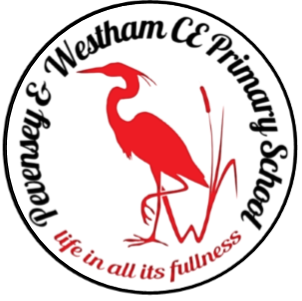 Geography
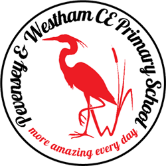 ‘A larger version of the United Kingdom?’ - How does the USA compare with the UK?
Substantive Knowledge
Pupils will know:
The main countries found in North America and the surrounding oceans. 
The meaning of concepts such as ‘rural’, ‘urban’, ‘settlement’, ‘population density’, ‘biomes’ , ‘united’ and ‘climate’.
The location of key features in the USA including New York City, The Grand Canyon, The Mississippi River, The Rocky Mountains, The Golden Gate Bridge, Washington DC, The White House, The Statue of Liberty, The Great Lakes.
The vast size of the USA in comparison to the UK (40 times) and that some states are greater in size to the UK.
That the time is different around the world due to the Earth’s orbit
That USA is found in a different time zone to the UK
That the climate and weather varies a lot in different parts of the USA. Some areas are more comparable to the UK than others. The USA has more extremes than the UK.
The biomes found in the USA and compare them to the UK. 
The physical environment varies considerably across the USA. Both countries have areas of forest and grassland but the USA also has deserts and tundra.
The different types of settlement – conurbation, city, town, village, hamlet.
Like the UK, certain areas of the USA have a high and low population density.
That there are many factors to for high and low population density.
The similarities and differences between the South Downs National Park and Grand Canyon National Park e.g. size, wildlife, land-use, human features
National Curriculum Coverage:
Locational Knowledge
locate the world’s countries, using maps to focus North America, concentrating on their environmental regions, key physical and human characteristics, countries, and major cities
Place Knowledge
understand geographical similarities and differences through the study of human and physical geography of a region of the United Kingdom, and a region in North America
Human and Physical Geography
physical geography, including: climate zones, biomes and vegetation belts
human geography, including: types of settlement and land use, and the distribution of natural resources including energy, food, minerals and water
Geographical skills and fieldwork
use maps, atlases, globes and digital/computer mapping to locate countries and describe features studied
Discipline Knowledge
Statistical representation:  
Drawing and interpreting: tables of data (population density), climate graphs
Mapwork
Interpreting a range of atlas thematic maps e.g., changing weather patterns, topographical maps, picture maps, artistic reconstructions, population density
Imagery
Terrestrial, aerial and satellite photographs Google Earth
Thinking skills
End Points of Learning
Pupils making a good level of progress will:
Identify, locate and describe the location of the world’s rainforests and the USA in relation to the Equator and the world’s continents
Describe and explain how the different layers of a rainforest provide different habitats for a range of different animals
Come to an informed conclusion for the main reasons for why rainforests are being cut down e.g. wood, oil, building space etc.
Come to an informed conclusion for the main consequences of deforestation and explain whether they are on a local and global scale
Describe the vast size of the USA in comparison to the UK
Describe and explain the reasons for high and low population density
Give a reasoned judgment when comparing the USA with the UK (size, weather, climate, environments, population and National Parks)
Building on…
Identify and locate the world’s continents and oceans
Describe human and physical features of the United Kingdom
Explain the reasons for high population density in the SE of the United Kingdom
Identify and describe different types of settlement
Understand that settlements change over time
There are different environments around the world
Understand where and why there are hot and cold places around the world
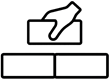 Spotlight on SEND – Inclusive and Adaptive teaching
Pupils with SEND are supported across the curriculum through Quality First Teaching informed by Inclusive and Adaptive teaching practices.  This is part of our universal offer.  

Subject specific inclusive and adaptive strategies can be found here.
Year 5 – Rainforests
Environment	Location	Scale	    Distribution         Processes      Change	      Interaction       Interdependence     Sustainability     Diversity
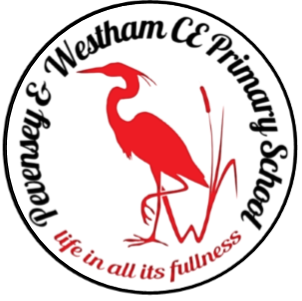 Geography
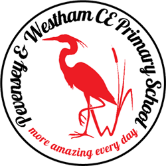 Should people be allowed to cut down the world’s rainforests?
Substantive Knowledge
Pupils will know:
The location of the world’s rainforests in relation to the Equator and the Tropics
That the world has different climates and biomes due to varying amounts of rainfall and temperatures
Climate affects both the landscape of different biomes and the plants and animals that can live there
How the climate of the UK compares with a rainforest and desert
The different layers of a rainforest
The different layers of a rainforest provide different habitats for a range of different animals
The Amazon Rainforest is the largest rainforest in the world
Rainforests contain 90% of the world’s species but only cover 5% of the Earth’s surface
Rainforests help to regulate the world’s climates and are often referred to as ‘The Lungs of the Planet’
Rainforests are being cut down for a range of different reasons e.g. wood, oil, building space etc.
Rainforests are under threat due to deforestation and this will have various consequences, both on a local and global scale
Efforts are being made around the world to protect the world’s rainforests

National Curriculum Coverage:
Locational knowledge  - locate the world’s countries, using maps to focus on South America, concentrating on their environmental regions, key physical and human characteristics, countries, and major cities. - Identify the position and significance of Equator, Northern Hemisphere, Southern Hemisphere, the Tropics of Cancer and Capricorn, 
Place knowledge - Understand geographical similarities and differences through the study of human and physical geography of a region of the United Kingdom and a region within South America
Human and physical geography - Describe and understand key aspects of: climate zones, biomes, land use, economic activity and the distribution of natural resources including energy, food, minerals and water
Geographical skills and fieldwork - Use maps, atlases, globes and digital/computer mapping to locate countries and describe features studied
Discipline Knowledge
Statistical representation:  
Drawing and interpreting climate graphs
Mapwork
Interpreting a range of atlas thematic maps e.g., changing weather patterns, picture maps, artistic reconstructions
Imagery
Terrestrial, aerial and satellite photographs, Google Earth
Thinking skills
End Points of Learning
Pupils making a good level of progress will:
Identify, locate and describe the location of the world’s rainforests in relation to the Equator
Describe and explain how the different layers of a rainforest provide different habitats for a range of different animals
Describe and explain the main reasons for why rainforests are being cut down e.g. wood, oil, building space etc.
Describe and explain the main consequences of deforestation and explain whether they are on a local and global scale
Describe different types of settlement (conurbation, city, town, village, hamlet) and give examples of some of the features found
Come to an informed judgement for the reasons for high and low population density
Describe and explain some of the similarities and differences between the South Downs National Park and Grand Canyon National Park
Building on…
Identify and locate the world’s continents and oceans
Understand that there are different environments around the world
Understand where and why there are hot and cold places around the world
Describe and explain how humans can have negative impacts of environments
Understand that animals have adapted in different ways to best suit their environment
Describe how animals become extinct if they cannot adapt quickly enough to a changing environment
Describe how National Parks have been created to help protect natural environments and some of the challenges being faced
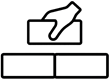 Spotlight on SEND – Inclusive and Adaptive teaching
Pupils with SEND are supported across the curriculum through Quality First Teaching informed by Inclusive and Adaptive teaching practices.  This is part of our universal offer.  

Subject specific inclusive and adaptive strategies can be found here.
Year 6
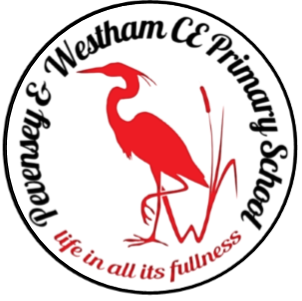 Year 6 – Greece
Environment	Location	Scale	    Distribution         Processes      Change	      Interaction       Interdependence     Sustainability     Diversity
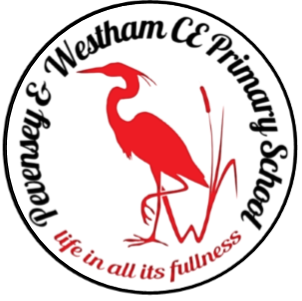 Geography
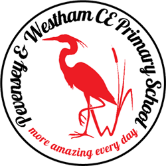 Why is tourism important in Greece? Why does Greece have an immigration crisis?
Substantive Knowledge
Pupils will know:
The main countries, cities, environmental regions and key landmarks e.g. Eiffel Tower, Alps etc.  found in Europe
The physical landscape of Greece including its jagged coastline and mountainous spine
How the physical landscape of Greece had a significant impact on its growth in the Ancient World and how different city states were in many ways unique and autonomous 
Ancient Greece’s economy was built on trade around the Mediterranean Seas as well as agriculture around its city states
Tourism has become increasingly important for Modern-day Greece’s economy
The reasons why Greece is considered a popular holiday destination
The impact that tourism is having on towns such as Thessaloniki
Similarities and differences between the holiday destinations of Thessaloniki and Eastbourne
That due to Greece’s location, refugees and migrants from Africa and the Middle East pass through 
Why Greece is seen as an attractive location for migrants
Why the influx of migrants from overseas is seen negatively by Greek locals
Some of the measures being taken by the Greek Government to address the ‘immigration crisis’
National Curriculum Coverage:
Locational knowledge - locate the world’s countries, using maps to focus on Europe (including the location of Russia) concentrating on their environmental regions, key physical and human characteristics, countries, and major cities. - Identify the position and significance of latitude, longitude, the Prime/Greenwich Meridian and time zones (including day and night)
Place knowledge - Understand geographical similarities and differences through the study of human and physical geography of a region of the United Kingdom and a region in a European country
Human and physical geography - describe and understand key aspects of: physical geography, including: climate zones and mountains. - human geography, including: land use and economic activity including trade links
Geographical skills and fieldwork - use maps, atlases, globes and digital/computer mapping to locate countries and describe features studied
Discipline Knowledge
Statistical representation:  
Drawing and interpreting: line graphs, multiple line graphs, bar graphs and climate graphs
Mapwork
Interpreting a range of atlas thematic maps e.g. climate, topography 
Imagery
Terrestrial, aerial and satellite photographs Google Earth
Thinking skills
End Points of Learning
Pupils making a good level of progress will:
Identify, describe and locate the main countries, cities, environmental regions and key landmarks e.g., Eiffel Tower, Alps etc.  found in Europe
Explain how the physical landscape of Greece had a significant impact on its growth in the Ancient World and how different city states were in many ways unique and autonomous 
Describe and explain the impact that tourism is having on towns such as Thessaloniki
Evaluate some of the measures being taken by the Greek Government to address the ‘immigration crisis’
Explain what the greenhouse effect is and its link to global warming 
Understand some of the changes being caused by climate change in coastal areas of the United Kingdom and reach a judgement about what people are doing locally to mitigate its effects
Explain, evaluate and reach a judgement about how countries around the world are acting to reduce global warming
Building on…
The meaning of concepts such as ‘rural’, ‘urban’, ‘settlement’, ‘population density’, ‘biomes’ and ‘climate’
That there are many factors to for high and low population density
The difference between the physical and human geographical features of the seaside, countryside and towns and cities
A range of different physical features of coastlines
Why the seaside is such an attractive place for people to visit
Different ways in which people can impact negatively on or pollute seaside environments
How traditional seaside holidays in the United Kingdom have changed within living memory
Causes and impacts of increased urbanisation
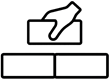 Spotlight on SEND – Inclusive and Adaptive teaching
Pupils with SEND are supported across the curriculum through Quality First Teaching informed by Inclusive and Adaptive teaching practices.  This is part of our universal offer.  

Subject specific inclusive and adaptive strategies can be found here.
Year 6 – Changing World
Environment	Location	Scale	    Distribution         Processes      Change	      Interaction       Interdependence     Sustainability     Diversity
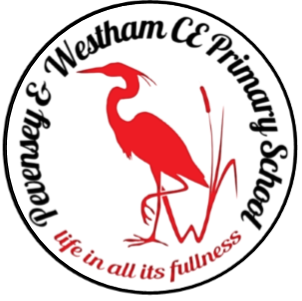 Geography
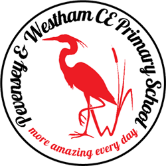 How is climate change affecting the world? How will it impact me?
End Points of Learning
Pupils making a good level of progress will:
Identify, describe and locate the main countries, cities, environmental regions and key landmarks e.g., Eiffel Tower, Alps etc.  found in Europe
Explain how the physical landscape of Greece had a significant impact on its growth in the Ancient World and how different city states were in many ways unique and autonomous 
Describe and explain the impact that tourism is having on towns such as Thessaloniki
Evaluate some of the measures being taken by the Greek Government to address the ‘immigration crisis’
Explain what the greenhouse effect is and its link to global warming 
Understand some of the changes being caused by climate change in coastal areas of the United Kingdom and reach a judgement about what people are doing locally to mitigate its effects
Explain, evaluate and reach a judgement about how countries around the world are acting to reduce global warming
Substantive Knowledge
Pupils will know:
The difference between weather and climate
The climate of polar, temperate and tropical regions
What the greenhouse effect and global warming are
How climate change is different from global warming
Some of the changes being caused by climate change in Zambia and their impact on people
Some of the changes being caused by climate change in Florida and in the USA and their impact on people
Some of the changes being caused by climate change in coastal areas of the United Kingdom and their impact on people 
Countries around the world where weather patterns have been most affected by climate change
How countries around the world are acting to reduce global warming
How individuals, families and communities like schools are taking action to reduce global warming
What the UK government is doing on a national level to reduce carbon emissions
National Curriculum Coverage:
Locational knowledge - name and locate counties and cities of the United Kingdom, geographical regions and their identifying human and physical characteristics, key topographical features (including hills, mountains, coasts and rivers), and land-use patterns; and understand how some of these aspects have changed over time 
Human and physical geography - Describe and understand key aspects of: physical geography, including climate zones, biomes and vegetation belts. Human geography, including types of settlement and land use, economic activity including trade links, and the distribution of natural resources including energy, food, minerals and water 
Geographical skills and fieldwork - use maps, atlases, globes and digital/computer mapping to locate countries and describe features studied
Discipline Knowledge
Statistical representation:  
Drawing and interpreting: line graphs, multiple line graphs, bar graphs and climate graphs
Mapwork
Interpreting a range of atlas thematic maps e.g., changing weather patterns, ice sheet distribution and thickness, global temperature differences and countries most impacted by evidence of climate change
Imagery
Terrestrial, aerial and satellite photographs Google Earth
Thinking skills
Building on…
The different elements of the weather
How to observe and record some of the elements of the weather
How weather can affect their lives and the lives of children in other countries around the world
Where the hotter and colder regions of the world are located and some of the countries to be found there
The climate of polar, temperate and tropical regions
About how living things are adapted to the climate of these regions
What a biome is and the location and characteristics of the main biomes of the world
That climate determines what different environments look like and how easy or difficult it is for living things including humans to live in them
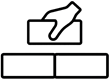 Spotlight on SEND – Inclusive and Adaptive teaching
Pupils with SEND are supported across the curriculum through Quality First Teaching informed by Inclusive and Adaptive teaching practices.  This is part of our universal offer.  

Subject specific inclusive and adaptive strategies can be found here.
Geography – Inclusive and Adaptive Teaching strategies
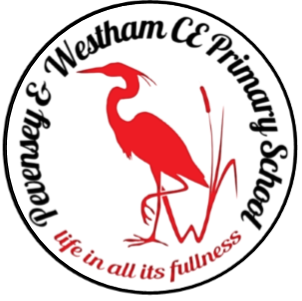 Geography
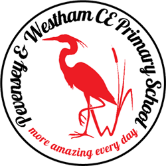 In addition to the generic inclusive and adaptive teaching strategies at PaWS, in Geography, teachers consider the following:

● Ensure maps, atlases, artefacts, models and photographs are accessible and labelled clearly.
● Create accessible wall displays, including maps and plans and key
geographical words. 
● Give out details of fieldwork in advance and in appropriate formats.
● Use digital photographs, line drawings and audio descriptions of key locations to supplement fieldwork.
● Explicitly display and teach vocabulary whilst recognising that the language of geography may be challenging for many students − for example:
- " the specific geographical use of everyday words such as ‘mouth of the river’, ‘water table’
- " terms specific to geography, such as ‘erosion’,
- and " terms like ‘climate’, ‘gradient’, ‘height’ or ‘distance’, which can
create barriers for many students because of their abstract nature.
● Check the learner's understanding by asking them to reformulate learning in their own words or in a different form.
● Identify students’ existing geographical knowledge and prior experience − e.g. using posters, concept maps and mind-mapping.
● Use real objects, concrete materials and sensory resources to introduce topics to help learners to understand unfamiliar locations and people.
● Identify risk points in the lesson, visit or field trip − e.g. for students with noise or smell sensitivity.
● Plan early to make reasonable adjustments to include students with disabilities on trips - A risk assessment should be made.
● Simple audio recorders and/ or photographs can be used instead of written notes during visits or field trips.
● Explicitly display and teach vocabulary whilst recognising that the language of geography may be challenging for many students.
● Check the learner's understanding by asking them to reformulate learning in their own words or in a different form.